【様式４】
○○○○事業【○○県○○市】
総事業費：○○○千円
ターゲット
目指す地域の姿とALPS処理水の海洋放出による風評への対策
※「目指す地域の姿」の実現に向け、ALPS処理水の海洋放出による風評への対策として、どのように地域や海の魅力を高め、ブルーツーリズムを推進していくのか記載してください。
※主となるターゲットを記載してください。
取組の概要
実施体制
※本事業における取組内容について、写真や図を用いながら簡潔に
　記載してください。
※実施する取組のうち、主となる取組（１つのみ）は、段落の冒頭を　
　◎にしてください。
※実施しない取組がある場合は、項目を削除してください。
海水浴場および関連施設を含めた地域の現状・課題
◎海水浴場等の受入環境整備
　※主な取組とアウトカムを記載すること。
※事業実施地域の現状および課題を簡潔に記載してください。
○海の魅力を体験できるコンテンツの充実
　※主な取組とアウトカムを記載すること。
○海にフォーカスしたプロモーション
　※主な取組とアウトカムを記載すること。
事業実施により期待される効果
※本事業の成果を翌年度以降どのように継続して活かし、ALPS処理水の海洋放出による風評への対策として期待される効果を記載してください。
○ブルーフラッグ認証の取得
　※主な取組とアウトカムを記載すること。
【様式４】
○○○○事業【○○県○○市】
総事業費：○○○千円
対象地域の周辺状況
※海水浴場・観光コンテンツ・関連施設等の位置関係、及び閑散期対策等を図や写真等を用いながら、
　　　取組を実施する周辺地域の状況を簡潔に示してください。

　　※当該事業や必要に応じて当該事業と関連して取組む事業の内容及び実施範囲の説明やイメージ図、写真等を添付してください。
【様式４】
ブルーツーリズム推進事業【○○県○○市】
総事業費：○○○千円
（記載例）
千円未満は四捨五入
ターゲット
目指す地域の姿とALPS処理水の海洋放出による風評への対策
(国内）
関東圏20～40代
(国外)
台湾、欧米豪
●●市では第●次観光計画基本目標として、「●●●」の実現を目指している。●●海水浴場周辺エリアは、年間を通じて観光客が賑わう代表的な観光スポットであり、●●などは全国的な知名度を有する特産品である。伝統漁法を体験できるコンテンツ造成および特産品の知名度を活かした情報発信と周遊促進によりブルーツーリズムを推進することで、●●市のファンやリピーターを獲得し、ALPS処理水の風評の影響を生じさせない、●●な地域づくりを目指す。
取組の概要
実施体制
○海水浴場等の受入環境整備
・海水浴場の公衆トイレの洋式化改修　
・ブルーツーリズムの取組に向けた
　機運醸成のための住民向けセミナー開催　等
写真
（アウトカム）
（改修予定の公衆トイレ）
・来訪者アンケート満足度 80％以上
・セミナー参加者による第三者への訪問推奨度 7点以上 ※0～10点の11段階の場合
海水浴場および関連施設を含めた地域の現状・課題
◎海の魅力を体験できるコンテンツの充実
・地元漁師による●●の伝統漁法を学び、獲れた
　海産物を食すコンテンツと旅行商品の造成　等
・海岸エリアの周遊イベントの開催　等
写真
・海水浴場周辺は県内及び隣県からの来訪が主であり、関東圏からの来訪者は中心市街地に集中し、認知度が低い状況。
・海岸エリアは代表的な観光スポットではあるものの、「アクセス方法がわかりづらい」、「海水浴場の公衆トイレが老朽化し不便」という声が寄せられている。（●●アンケート結果より）
・震災以降、各種施設等は復旧しつつあるものの、老朽化の進行やバリアフリー化対応の遅れが課題となっている。
（アウトカム）
  ・コンテンツ売上額 20万円　
  ・地域周遊デジタルスタンプラリー参加者数  1千人
（●●湾で獲れる●●）
○海にフォーカスしたプロモーション
・海外インフルエンサーを招請し、造成コンテンツをSNSで発信
・海岸エリアのPRサイトの制作、SNS・WEB・駅広告を実施　等
事業実施により期待される効果
（アウトカム）
  ・記事視聴による旅行商品販売数 30件　・WEBサイト閲覧数 20万PV
  ・Instagramフォロワー数 1万人増
事業で造成したコンテンツの魅力と処理水の安全性に関する情報発信や、継続的なブルーフラッグ認証の取得により、首都圏での認知度向上と、海外からの注目を高め、訪日外国人の来訪促進が期待される。
　また、老朽化した公衆トイレの改修、地元食材を使ったコンテンツ、海岸エリアの周遊イベントにより、海岸エリアに対する訪問満足度が高まり、●●市のファンやリピーターの獲得が期待される。
イメージ図
○ブルーフラッグ認証の取得
・車椅子利用者が砂浜へ進入するための
　ビーチマット設置
・ブルーフラッグ取得に向けた申請手続き　等
（ビーチマットの設置）
（アウトカム）
  ・車椅子利用者来訪者数 20名
【様式４】
ブルーツーリズム推進事業【○○県○○市】
総事業費：○○○千円
（記載例）
千円未満は四捨五入
対象地域の周辺状況
（周辺エリアの主な観光コンテンツ）
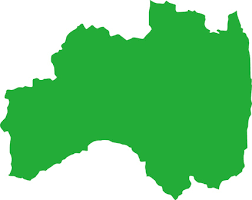 ○○市
・人口：15万人（R6.4）
・年間観光入込客数：78万人（R5）
②〇〇屋　
　伝統工芸品である○○づくりを体験できる店舗。体験と合わせて震災当時の体験を解説する店主がいるため、市でもトレイルに関心のある客層に対し、
情報発信を実施。
①○○灯台　
　絶景が眺められることからトレイル目的の観光客が訪れるスポット。
写真
写真
■海岸エリア周遊イベント　
　海岸エリアの周遊を促すため、デジタルスタンプラリーを開催。
ALPS処理水の安全性と海岸エリアの魅力も併せて情報発信。
写真
１
（○○灯台展望からの景色）
（写真左：○○屋）
（写真右：○○づくり
２
（事業実施エリアの主な観光コンテンツ）
①〇〇海水浴場
　年間を通じて観光客で賑わう代表的なスポット。周辺には○○市場や〇〇施設など、海水浴場利用客が足を運ぶ施設が充実している。
※公衆トイレの改修・ビーチマット設置
写真
２
■郷土料理○○　
　漁師町として発展してきた地域ならではの郷土料理。○○や〇〇を豊富に使用しており、観光客にも人気。
（○○○海水浴場）
②○○湾　
　夏季に観光船やSUP、ヨット体験など海洋アクティビティで賑わう。また、名産である○○の養殖場がある。
　※コンテンツ造成
写真
１
写真
３
（○○を使用した郷土料理）
（観光船から見える〇〇湾）
写真
③〇〇遺構　
　震災の被害を後世に伝え、震災の風化防止及び防災意識の向上を目的に、残された遺構。
■閑散期対策の取組
　通年観光を目的に、冬場の海水浴場および周辺の観光施設
にライトアップを施し、閑散期での誘客を毎年実施している。
写真
（○○遺構視察の様子）